Expression-vocabulaireL2 LLCER
Enseignant : M. Rickard
mathew.rickard@u-picardie.fr
Groupe 3 : Monday 11h Scan the QR Code to send me your details
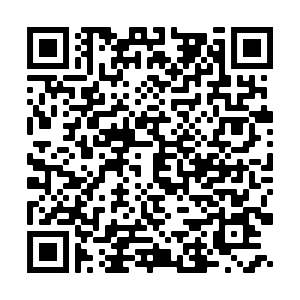 Groupe 1 : Monday 14h Scan the QR Code to send me your details
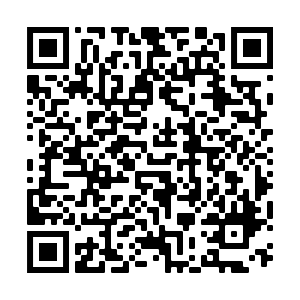 About Me
My name is Mr Rickard.
You can reach me at: mathew.rickard@u-picardie.fr, and my office is H319 if you need to discuss anything with me.
If you ever have any questions during class, please feel free to let me know. I am here to help you learn.
Feel free to email me with any other questions or concerns outside of class.
Classroom Rules
Be polite and respectful to everyone in the classroom
Try your best- if you do not know the answer right away, that is okay! Just try your best or ask me for help
Bring paper and pencil/pen to class every week
Only speak ENGLISH in class
NO PHONES 
No cursing/rude/inappropriate language
Remember: this is a great opportunity to practise and improve your English – make the most of it!
If you are sick...
STAY AT HOME
Please do not come in if you are feeling sick or have any symptoms. Email me that you are not feeling well, we will discuss how you can recieve participation credit for the day.
If I am sick…
I will email you the morning of the class at the latest to let you know if we will have the class over zoom or reschedule for week 13
Cours Moodle
Inscription obligatoire

https://pedag.u-picardie.fr/moodle/upjv/course/view.php?id=10727  
 
Vous le trouverez en suivant le chemin suivant sur Moodle :
UFR DE LANGUES ET CULTURES ETRANGERES
Licence 2
LICENCE 2 LANGUES, LITT. & CULTURES ETRANGERES REG. ANGLAIS [L2ANGL221] – 2022 
L2 LCE Expression Vocabulaire EC211 (M. RICKARD)
[Speaker Notes: Je mettrai les PowerPoints et d’autres ressources sur le cours le mardi soir, après avoir eu le deuxième groupe.]
Expression ET vocabulaire : objectifs du cours
Objectifs généraux :
Améliorer son anglais écrit
Enrichir son vocabulaire
Apprendre à enrichir seul son vocabulaire
Moyens mis en œuvre :
Exercices d’écriture ciblant une compétence particulière
Apprentissage de l’utilisation des différentes ressources linguistiques à votre disposition
Travail des techniques pour apprendre correctement le vocabulaire
Evaluation
Contrôle continu
Pour ce semestre et ce TD, la note sera divisée comme suit :
50 % devoir final en classe (semaine 12 = 05 décembre)
25 % rédaction (petits travaux d’écriture au cours du semestre, en classe ou à la maison)
25 % vocabulaire (tests de vocabulaire en classe)
[Speaker Notes: Les tests de voc. porteront sur tout ce qui est vu en classe. Dans les 1ers cours, nous allons faire des exercices avec le dictionnaire. Le vocabulaire vu dans les fiches est à savoir.]
S’améliorer en anglais : s’interroger sur ses pratiques
Quand vous ne savez pas dire quelque chose en anglais, que faites-vous ?
Comment faites-vous pour apprendre un mot nouveau ?
Quand il y a des fautes dans votre copie, que faites-vous pour éviter de les refaire ?
Les réflexes à retenir
S’appuyer sur des sources fiables (sites internet réputés, dictionnaires connus, etc.)
Tenir un carnet de vocabulaire – pour chaque nouveau mot, noter au minimum :
Le ou les accents toniques (ex. ,aca’demic)
La ou les traductions en français
Si besoin, quelques précisions sur la définition ou l’emploi du mot (ex. nom indénombrable / adj. s’employant toujours devant un nom…)
Un exemple de phrase contenant le mot (aide à le retenir)
Considérer chaque devoir comme une occasion de progresser en anglais => tenir une fiche de suivi dans laquelle vous notez les erreurs à ne pas faire et que vous révisez avant chaque devoir, quelle que soit la matière
Plusieurs types de dictionnaires
Le dictionnaire bilingue 
Le dictionnaire unilingue
Le dictionnaire unilingue pour apprenants
Le dictionnaire technique (unilingue ou bilingue)
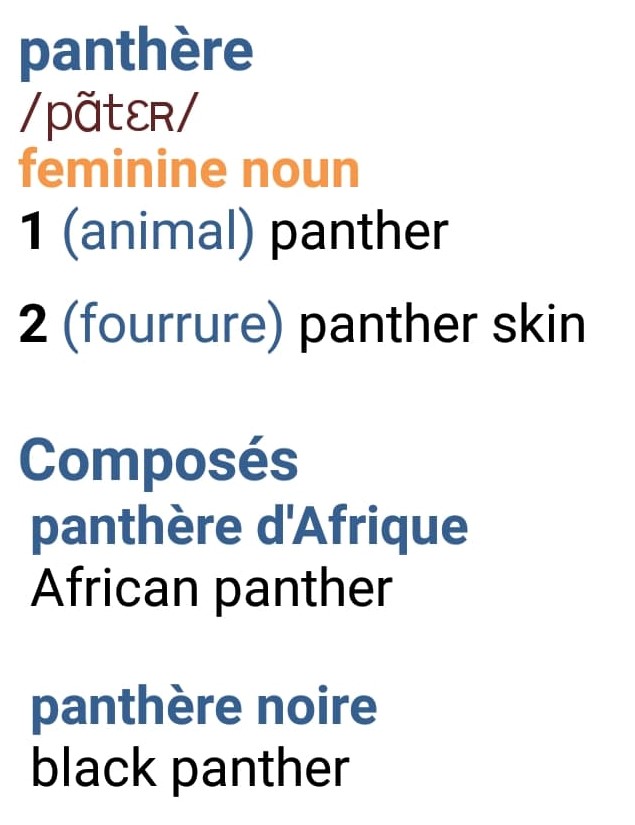 Unilingue…					  …bilingue
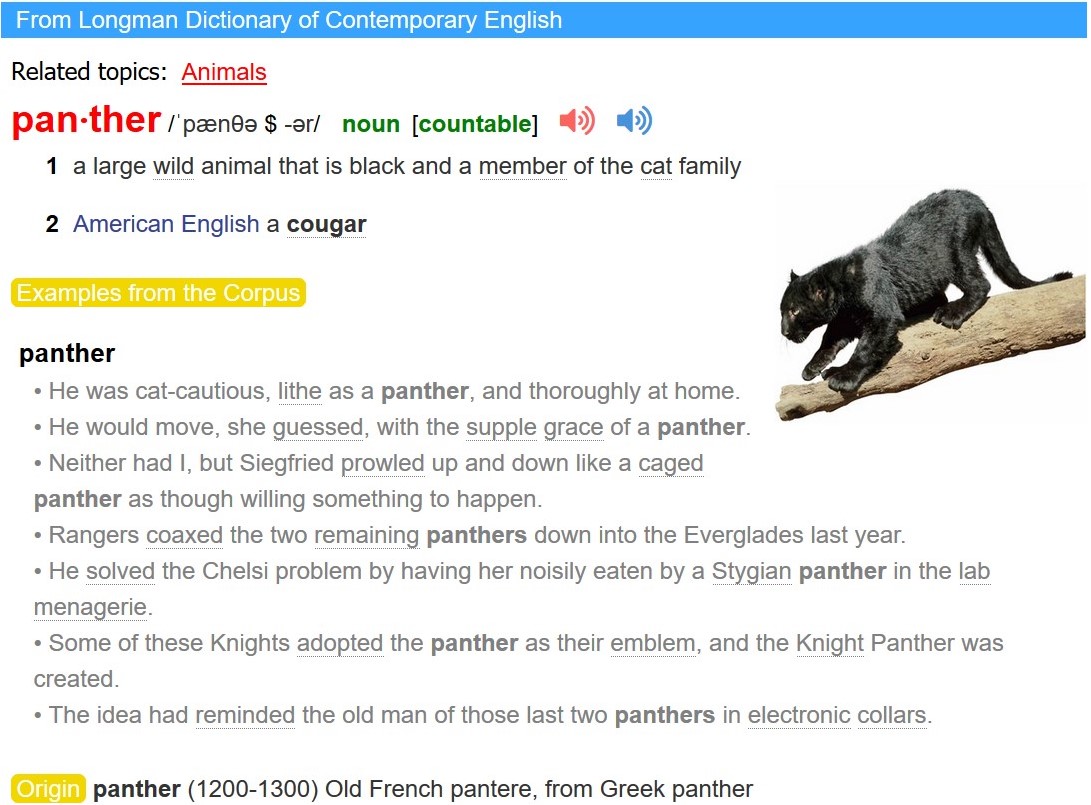 Unilingue pour apprenants
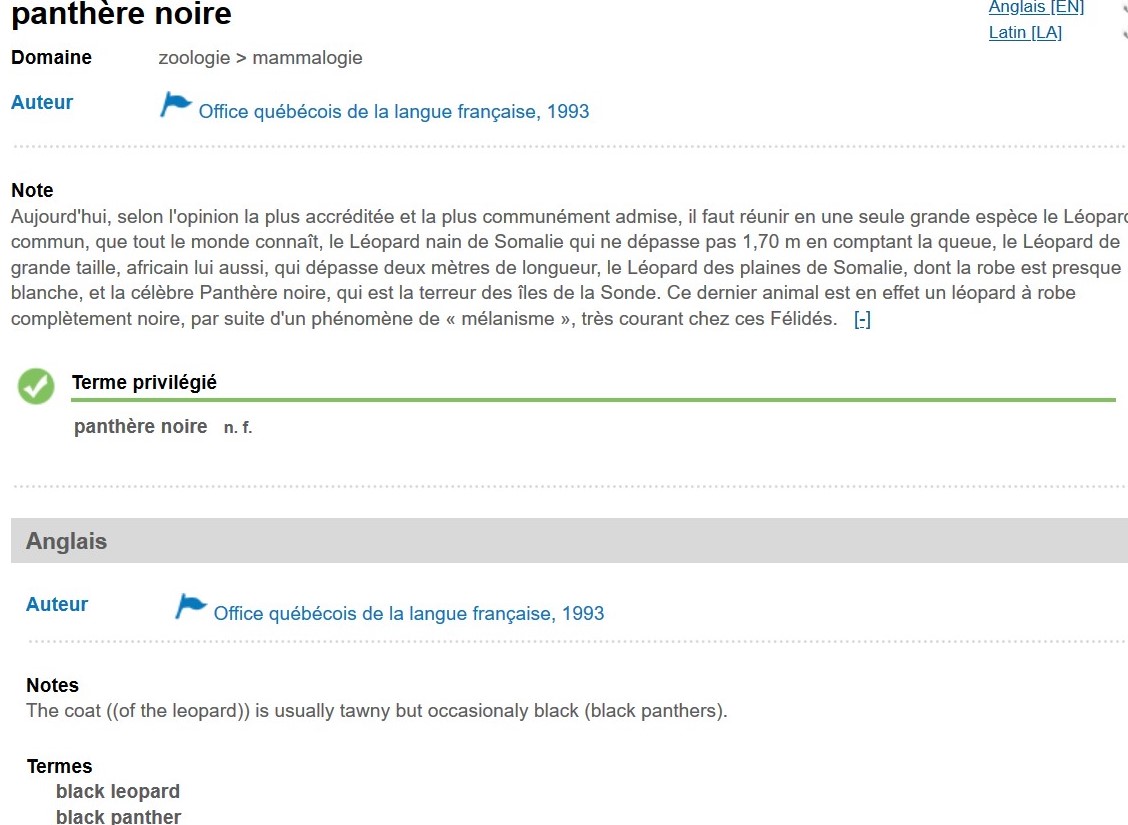 Dictionnaire technique
Activité : apprendre à utiliser l’unilingue
Je vous recommande deux unilingues pour apprenants (gratuits en ligne), qui se complètent très bien (ils existent également au format papier et sont consultables à la BU) :

The Oxford Advanced Learner’s Dictionary
https://www.oxfordlearnersdictionaries.com/ 

The Longman Dictionary of Contemporary English (américain, indique bien les différences entre anglais britannique et américain)
https://www.ldoceonline.com/
[Speaker Notes: Je mettrai sur le cours Moodle les références des autres dictionnaires gratuits de qualité en ligne.
Leur montrer rapidement chaque dico à l’écran.
Une fois démonstration finie, leur dire de les utiliser sur leur téléphone, ordi, tablette, avec Wifi de la fac si 4G marche pas. Faire les exos à 2 pour faire moins de connexions (1 appareil pour 2)]